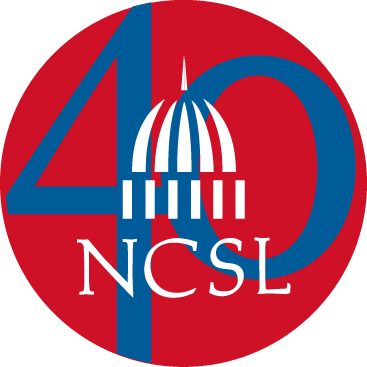 Strengthening States 
for 40 Years
National Conference of State Legislatures
Bipartisan organization, funded by state legislatures
Serves the 7,382 legislators and 30,000+ legislative staff of the nation's 50 states, its commonwealths and territories (and Scotland)
Covers every topic of state policy
State fiscal policy (appropriations and taxation)
State legislative management
Activities:
Research and information on topics of interest to the states
Technical assistance and training
Opportunities for policymakers to exchange ideas
Lobbying at the federal level for states' interests
Chambers vary in seats from 49 to 424
NH has 400 Legislative House Seats; 1 per 2000 voters
AK has 20; 7 Ds and 13 Rs
CA and TX Senate Districts are larger than Congressional
Session length may be extremely short or virtually unlimited
NM is 1 month
CA, MN, WI, IL, MI, OH, PA, NY, NJ, MA – Year Round
MT, NV, ND, TX had no Regular Session in 2014
Each legislative chamber may determine its own rules of procedure
Unlimited Bill Introduction (NY)
Bills limited to certain topics; budgets (LA, NM)
State Governments: State Legislature and Governor’s Office	

23 States are controlled by Republicans
15 States are controlled by Democrats
11 are Divided, with one party controlling at least one legislative chamber or the Governor's Office
		as of May 4, 2014
Legislators do not like contested districts
	- single party districts are more predictable
Reapportionment following 2010 Census
	- More urban districts, fewer rural districts
Moderate Republican losing Primaries; becoming more conservative overall
Special Elections
	2006 & 2008 – went to Democrats
	2010 – went to Republicans
	2012 – 5 to Democrats, 2 to Republicans
	2014 – Republican leaning; Democratic wins
Legislative Chambers that may Change Parties in 2014
AZ Senate
AR House
CO Sen & Hs
IA Sen & House
KY House
ME Sen
MI House
NV Sen
NH Sen (maybe Hs?)
NY Sen (coalition situation)
OR House & Sen
PA Sen
WA Sen (coalition situation)
WV House
WI Sen
Food Safety
NCSL tracks food safety laws and legislation in all 50 states, Washington, DC, and Puerto Rico. 
Topics covered range from safe food handling practices to the production and sale of raw milk.
The Agriculture and Rural Legislation Database contains legislation spanning the years 2009-2014. 
The database is readily accessible at : http://www.ncsl.org/issues-research/agri/agriculture-and-rural-development-legislation.aspx, and is updated regularly to ensure the availability of information on the most current legislative developments.
2014 Food Safety Legislation
445 bills introduced in 43 states
203 remain pending
171 bills have failed; 58 through Adjournment
CA, MI, OH, NC, MA, DE, NJ, NY, MA and RI are still in session as of June
Montana, Nevada, North Dakota and Texas did not hold a session in 2014
49 Bills in 23 States have been enacted; 10 resolutions in 5 states have been adopted
Another 6 await Governor’s signature
3 have been vetoed
Legislative Highlights
Food Safety – 42 bills in 13 states; 8 enacted
Food Safety Modernization Act – 10 bills in 4 states; 1 enacted
Cottage Foods --18 bills introduced in 9 states.
Seafood and Fish -- 35 bills introduced; 8 enacted
Food Labeling -- 114 bills introduced in 31 states; 14 enacted
Milk and Raw Milk -- 54 bills introduced in 26 states; 4 enacted.
Meat -- 24 bills introduced in 12 states; 5 enacted
Food Safety Legislation Prior to 2014
2013 - 169 bills introduced in 37 states: Arizona (2), California (7), Colorado (1), Connecticut (5), Delaware (1), Florida (8), Georgia (2), Hawaii (37), Iowa (3), Illinois (7), Indiana (6), Kansas (1), Massachusetts (6), Maryland (2), Maine (5), Minnesota (4), Missouri (1), Mississippi (5), Montana (5), North Dakota (1), Nebraska (1), New Jersey (3), New Mexico (2), Nevada (1), New York (25), Oklahoma (4), Oregon (3), Rhode Island (2), South Carolina (1), Tennessee (3), Texas (1), Utah (1), Virginia (1), Vermont (3), Washington (4), West Virginia (3), and Wyoming (2). 
58 laws passed in 29 states
2012: 53 bills introduced  in 24 states: California (1), Colorado (2), Georgia (2), Hawaii (4), Illinois (5), Indiana (1), Iowa (1),  Massachusetts (1), Maryland (2), Michigan (1), Minnesota (2), New Hampshire (1), New Jersey (5), New Mexico (1), New York (2), Oklahoma (3), Oregon (2), South Carolina (3), Tennessee (3), Utah (1), Vermont (1), Virginia (3), Washington (1), and West Virginia (1).
9 laws passed in 8 states:  Colorado (1), Hawaii (1), Illinois (2), Indiana (1),  Minnesota (1), Tennessee (1), Vermont (1), and Washington (1).
2011: 30 proposed in 16 states:  Arkansas (1), Arizona (1), Colorado (1), Georgia (2), Hawaii (3), Illinois (3), Minnesota (2), Montana (1), New Jersey (2), Oklahoma (1), Tennessee (2), Texas (2), Utah (1), Virginia (5), Washington (1), and Wyoming (2)
Thirteen laws passed in 11 states:  Arkansas (1), Arizona (1), Hawaii (1), Illinois (1), Minnesota  (1), Montana (1), Tennessee (1), Texas (1), Virginia (3), Washington (1), and Wyoming (1).
2010: 22 bills proposed in 13 states: California (1), Connecticut (2), Florida (2), Iowa (1), Kansas (1), Maryland (3), Maine (1), Michigan (3), Nebraska (1), Oklahoma (1), Tennessee (2), Virginia (3), and Wisconsin (1).
Eight laws passed in six states:  Connecticut (1), Kansas (1), Maine (1), Michigan (2), Virginia (2), and Wisconsin (1).
Food Safety Laws 2014
AZ H 2436 (Act 210) – requires food handler certification meets accreditation criteria
CA A 224 (Act 404) – requires producers of whole produce, shell eggs or processed foods from a community-supported agricultural program to comply with food safety requirements
CA A 1252 (Act 556) – revises the food handling code to require handwashing when changing gloves; prohibits persons with open wounds working with food
HI S 326 (Act 106) – creates task force on food safety guidelines for locally-farmed products
LA SCR 94 – implements a Farm to School Program to assist schools in procurement of fresh fruits, vegetables, meats and seafoods
MN S 2060 (Act 163) – relates to farmers’ markets; food safety standards
TN S 172 (Act 182) – enacts the Tennessee retail Food Safety Act
UT H 176 (Act 327) – amends the health code related to food handler permits and food safety managers; exempts events hosted by charitable organizations
Food Safety Modernization Act
HI H 279 (failed) – recommends methods to prepare for compliance with FSMA
ID HJM 5 (failed) – urges FDA to suspend imposition of FSMA
MI H 5336 (pending) – prohibits federal regulation o f food and food producers in the state
NH H 1221, 1270, 1273, 1464, 1582, 1583 (failed) – declares meat; dairy; ag products;  poultry; apian products produced in the state exempt from FDA FSMA requirements

ID HJM 7 (adopted) – opposes the adoption of any water quality std under FSMA; urges the FDA to suspend rules to implement FSMA

UT HB 365 (2011) – Made it a felony for feds to enforce FSMA in state; State Legislative Attorney stated it was unconstitutional
Cottage Foods
"Cottage Foods" refers to foods prepared in a  producer's home kitchen for sale to consumers.
Producers usually sell directly to consumers out of their homes or at farmer's markets.
Permit sale of ‘non-hazardous’ foods without state oversight if labeled.
States have consistently introduced cottage foods legislation since 2009.
Cottage Foods
22 states permit certain exemptions for small-based food production; mostly for non-hazardous foods
18 bills in 9 States
AL S 159 (Act 180) – exempts certain baked goods and candies; requires completion of food safety course
CA A 1252 (Act 556) – has language on cottage food operations
HI SCR 97 (adopted) – creates a cottage food business workgroup of DoH and Industry Representatives
IL H 5657 (at Gov) – addresses labeling of cottage foods
ME S 444 (vetoed) – exempts homestead foods and raw milk
MO S 525 (at Gov) – exempts cottage food operations
VA S 176; H 135 (failed) – would include seafood as a Cottage Food
Meat and Poultry
IL S 1470 – authorizes the inspection of any establishment with adulterated or misbranded meat food product
IN S 179 – allow poultry farms to slaughter & process limited amount of poultry without inspections under federal regulations; exempts eggs producers from local regs
ME H 179 – exempts certain poultry producers from state inspection requirements; requires labeling
ME H 587 – requires mobile poultry processing operations be licensed by state; permits uninspected poultry to be sold to locally-owned restaurants and grocers
NH H 608 – allows the sale of uninspected poultry and rabbits to restaurants
OK H 1999 -  prohibits the sale or possession of horse meat for human consumption
No bills on ‘Pink Slime’ introduced in 2014
Seafood and Fish
Labeling of Seafood and Fish
Bills introduced in AL, HI, MD, MA, PA, SC and WA
WA H 1200 (Act 290) – creates system for food fish and shellfish labeling
RoadKill Meat
CA, TN, TX and WA prohibit the taking of roadkill for human consumption
19 States allow for Human Comsumption of RoadKill
AK allows the donation of meat to shelters, but not for personal consumption.  (they don’t want you be hunting by truck)
FL requires no permit or check-in: You hit it, you keep it. 
GA wants you to report a bear but not a deer.
In VT, beavers are free, but you’ve got to get a permit to keep a deer. 
MT requires the carcass be processed at home or in slaughterhouse.
IL it is illegal to wantonly waste usable meat (Act. No. 183, 2014).
Raw Milk
Raw milk is milk that has not undergone pasteurization or other processing to eliminate pathogens.
The FDA maintains that raw milk is not safe to consume, however some states have passed legislation to allow the sale of raw milk to consumers.
Demand for Raw Milk products is growing
Raw Milk
64 bills relate to raw milk – introduced in KS, LA, MA, MD, ME, MI, NC, NE, NJ, NY, OK, RI, UT, VT, SD, WI and WV
CA A 1390 (Act 107) – exempts goat milk from pasteurization
IL S 3157 (at Gov) – includes milk from sheep, water buffalo and other hooved mammals
ME S 444 (vetoed) – exempts homestead foods and raw milk
NE L 67 – amends state milk act
UT SJR (adopted) – studies private sales of raw milk
Fruits and Vegetables
CA S 504 (Act 254) – quality standards for fruits, nuts and vegetables
MS H 1328 (enacted) – provides loans to healthy food retailers to increase fresh fruits and vegetables
VT H 869 (Act 159) – promotes locally-grown fruits and vegetables
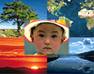 “Any state public health director who is not fired within 3 years is not worthy of their job.”
			former director Dr. Bill Schmidt, MO
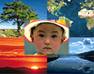 Doug Farquhar, J.D.

National Conference of State Legislatures
Doug.farquhar@ncsl.org